مدارهای مخابراتی
ویژه دوره کارشناسی ناپیوسته
آنالیز سیگنال بزرگ ترانزیستور BJT و زوج تفاضلی
Large Signal Analysis
Electronic 3
تحلیل غیرخطی ترانزیستور BJT
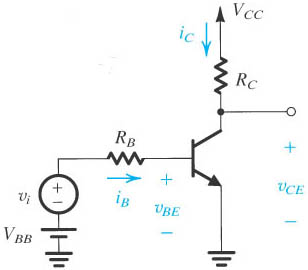 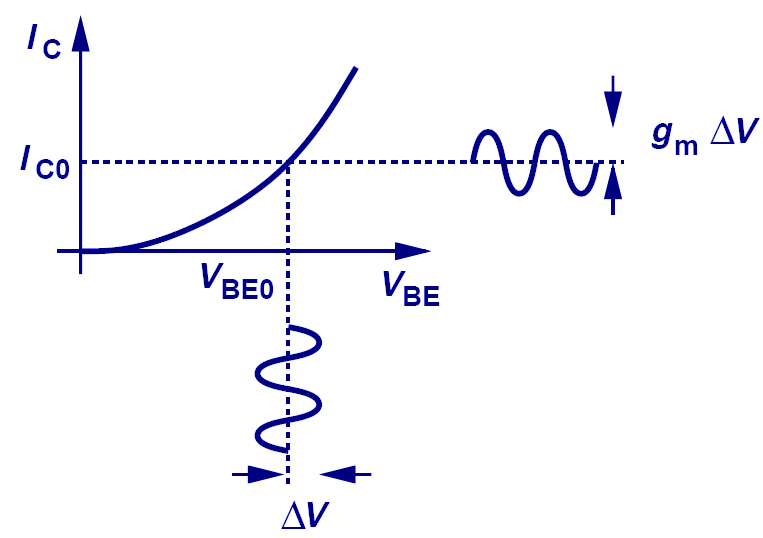 تحلیل غیرخطی ترانزیستور BJT
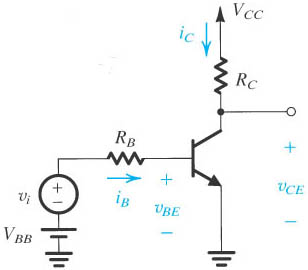 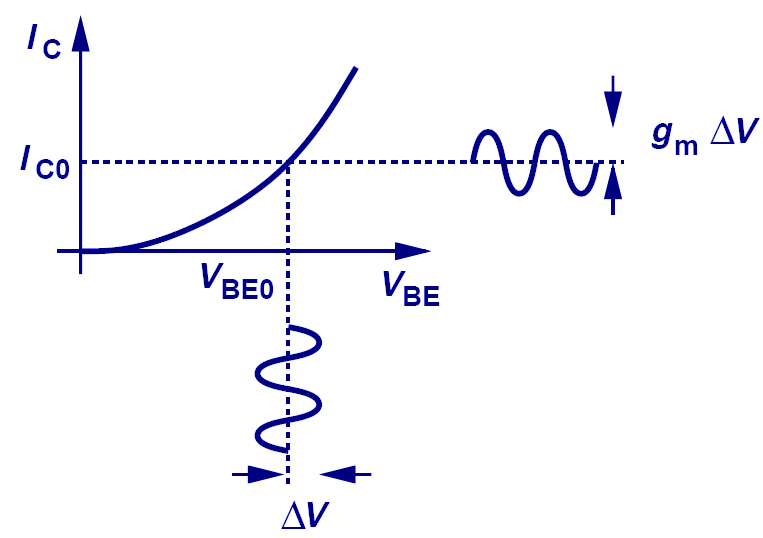 تحلیل غیرخطی ترانزیستور BJT
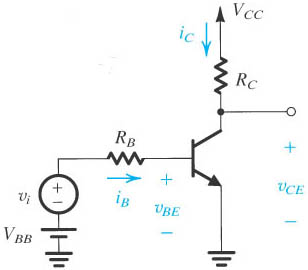 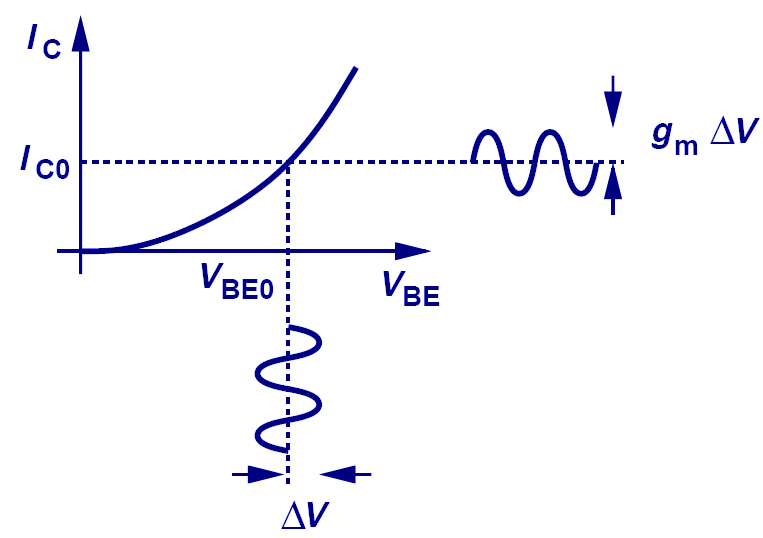 تحلیل غیرخطی زوج تفاضلی
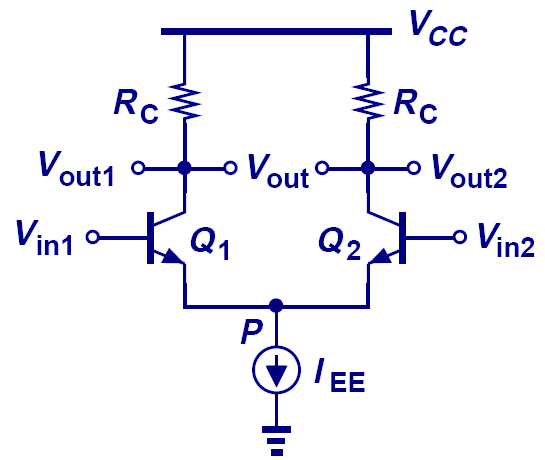 تحلیل غیرخطی زوج تفاضلی
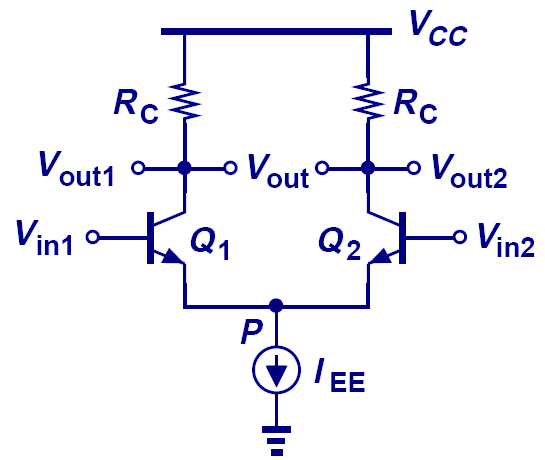 تحلیل غیرخطی زوج تفاضلی
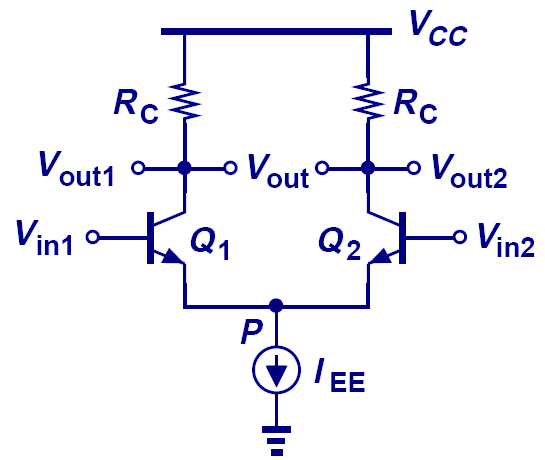 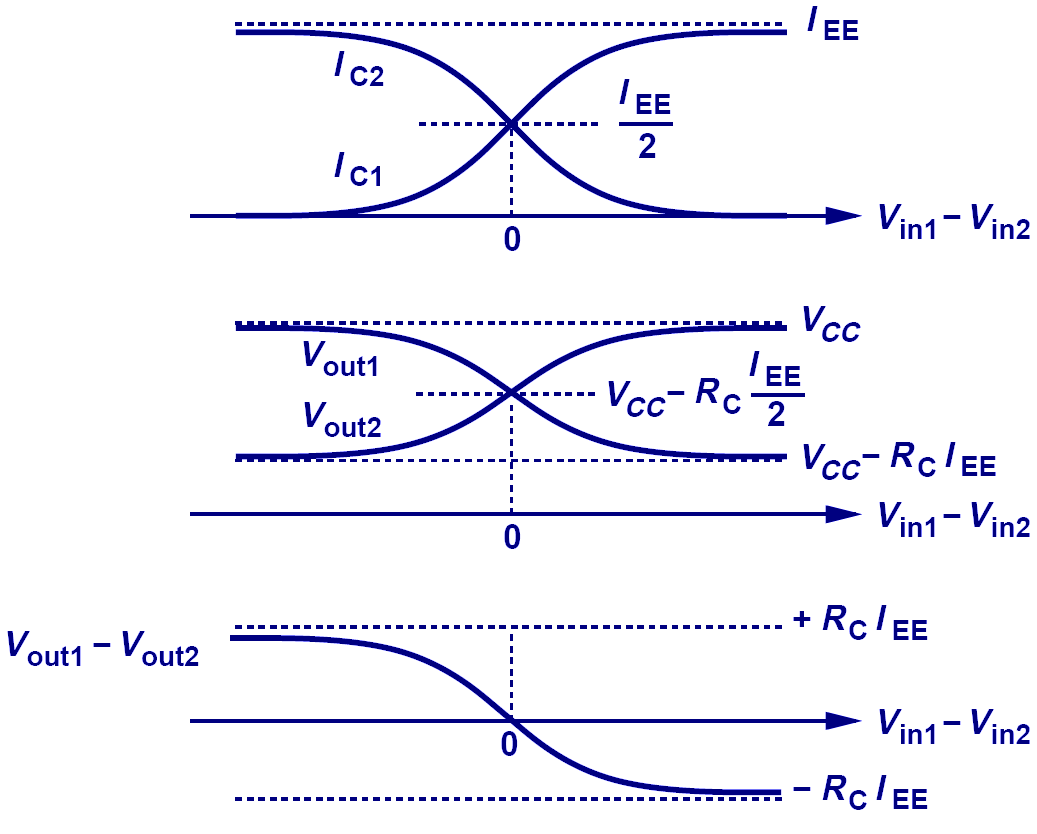 تحلیل غیرخطی زوج تفاضلی
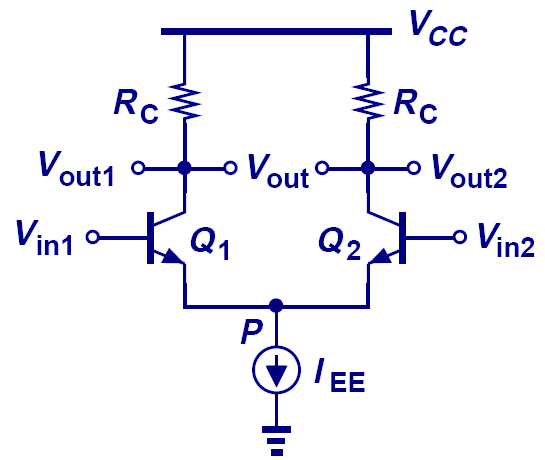 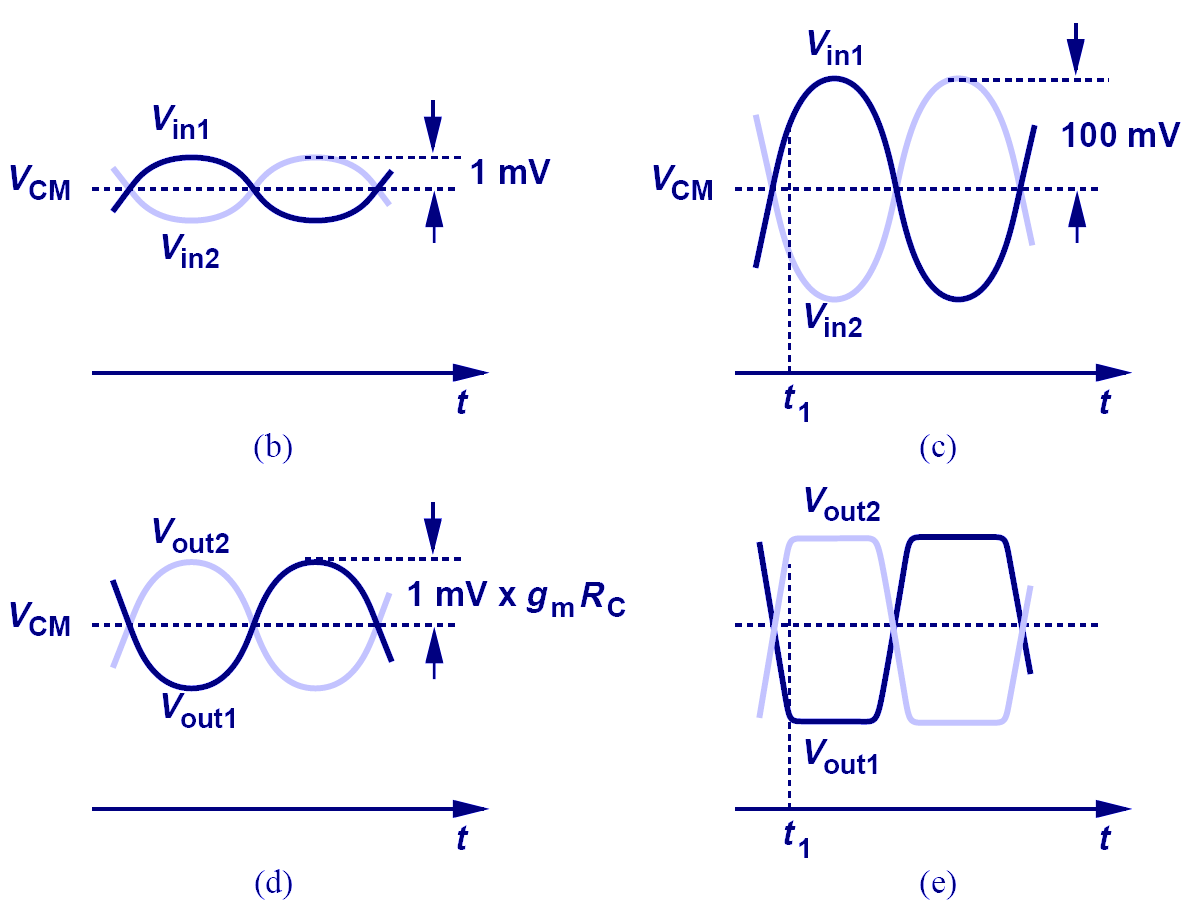 آثار غیرخطی
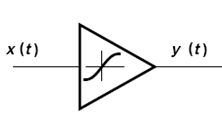 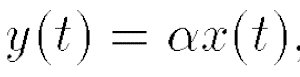 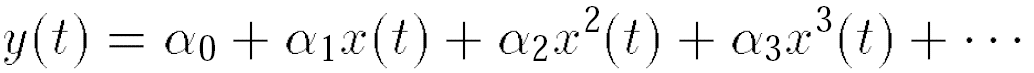 linear
nonlinear
آثار غیرخطی
هارمونیک
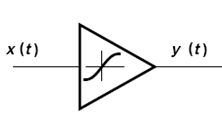 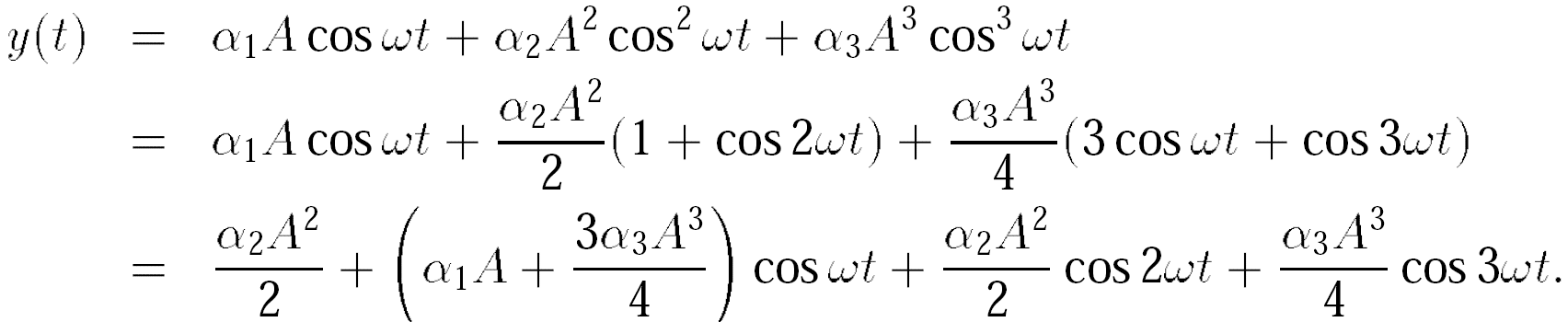 DC
Fundamental
Second 
Harmonic
Third
Harmonic
تمرین
با در نظر گرفتن بسط زیر، ضرایب α را برای زوج تفاضلی BJT بدست آورید.